Bài 6: Các phần tử sinh học - PROTEIN
Câu hỏi
Theo kiến thức đã học và tự tìm hiểu, các bạn hãy cho mình biết các bạn hiểu như thế nào về Protein?
NỘI DUNG CHÍNH :
Protein
Amino acid
01
02
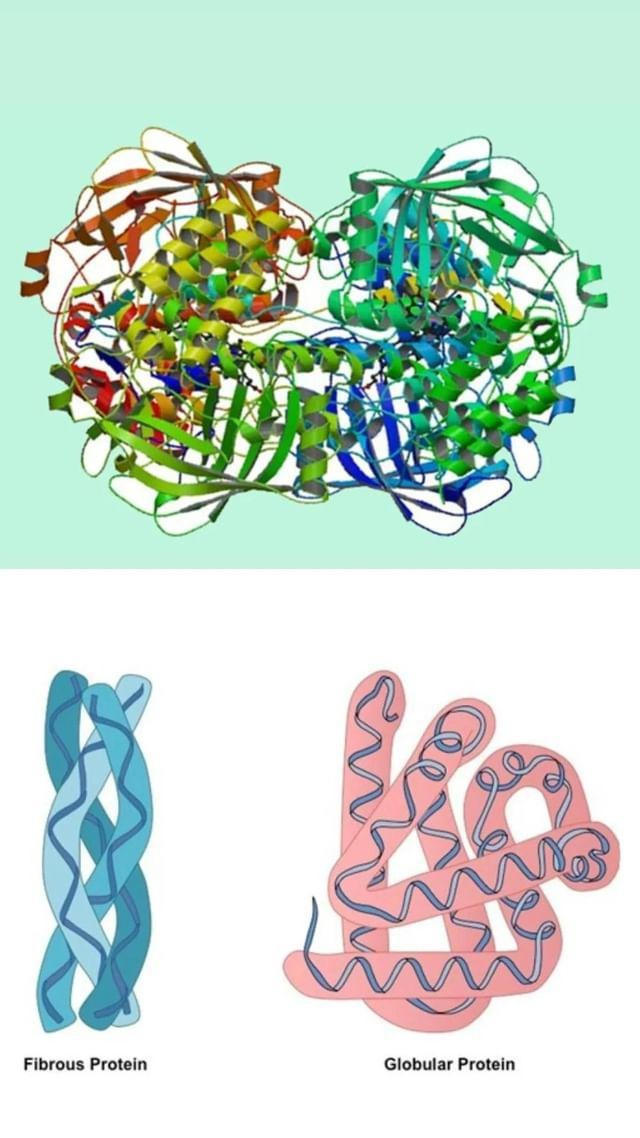 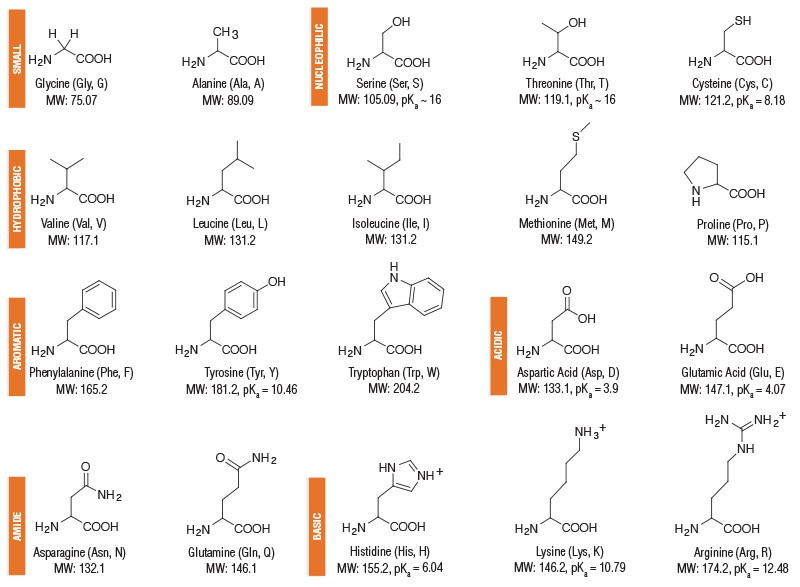 01
AMINO ACID
AMINO ACID
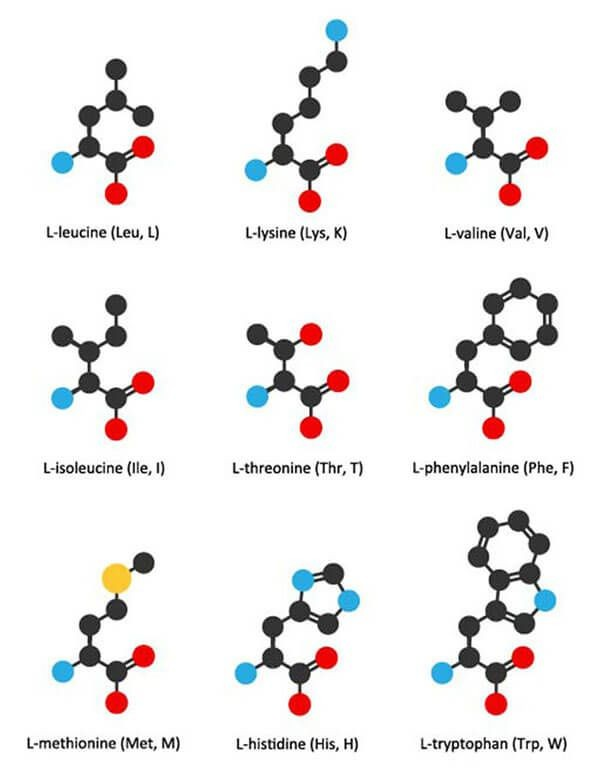 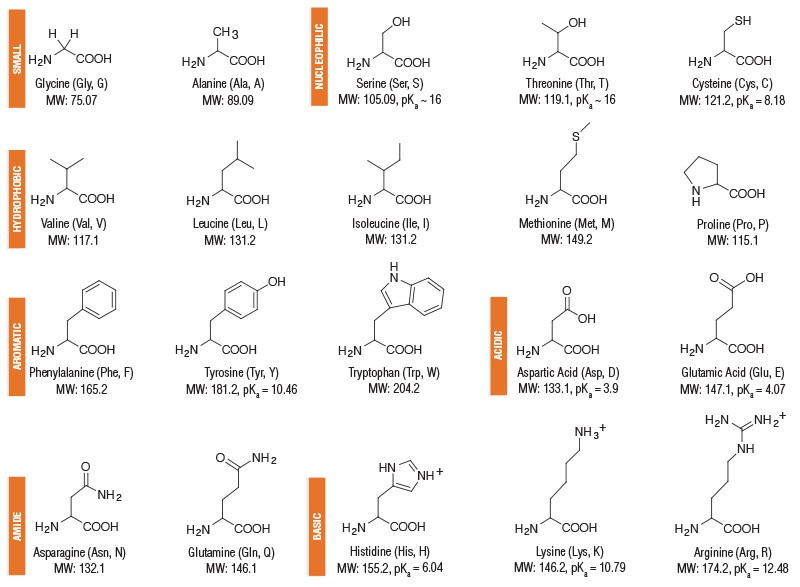 - Từ 20 loại amino acid chính với các trật tự khác nhau 
    → tạo ra nhiều loại Protein khác nhau.
- Khác nhau về mạch bên (gốc R).
- Có 9 loại amino acid không thay thế: những amino acid mà người và động vật không tự tổng hợp được nhưng lại cần thiết cho hoạt động sống
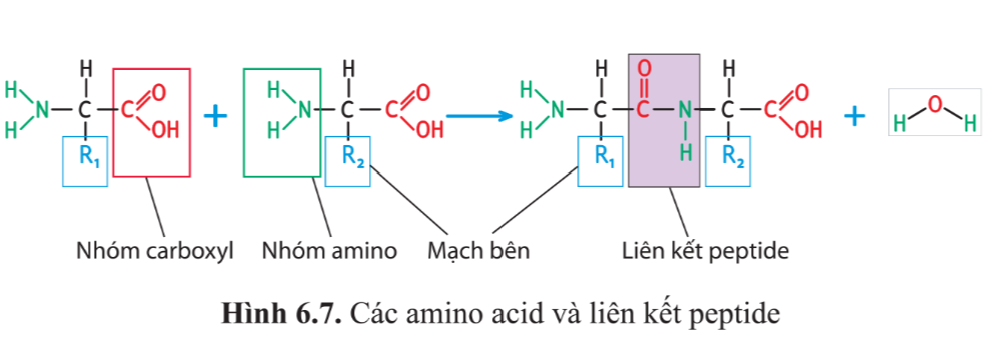 → phải cung cấp bằng nguồn thức ăn.
Câu hỏi
Nguồn thức ăn nào có thể cung cấp các amino acid không thay thế?
02
PROTEIN
Protein là gì ?
- Protein là polymer sinh học được cấu tạo từ hàng chục cho đến hàng trăm nghìn gốc amino acid kết hợp với nhau bằng liên kết peptide tạo thành chuỗi polypeptide.
Cấu tạo của Protein
- Protein gồm các nguyên tố chính: C, H, O, N, S. Ngoài ra, protein có thể chứa P, Zn, Fe, Cu, Mg,...
- Protein chiếm hơn 50% khối lượng vật chất khô của tế bào.
Các cấu tạo của protein
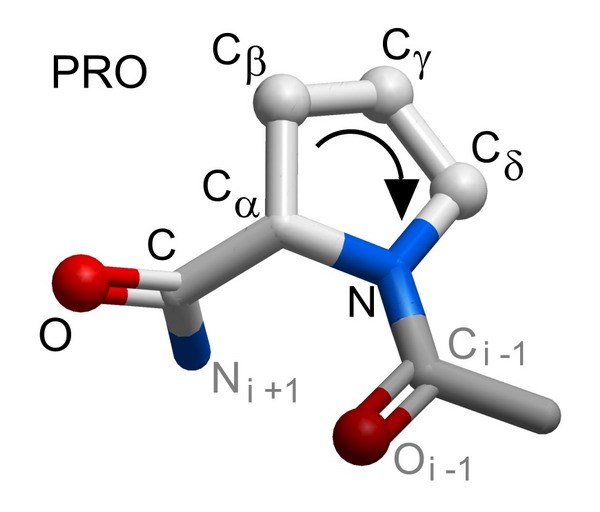 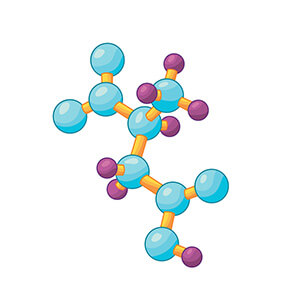 Các dạng protein
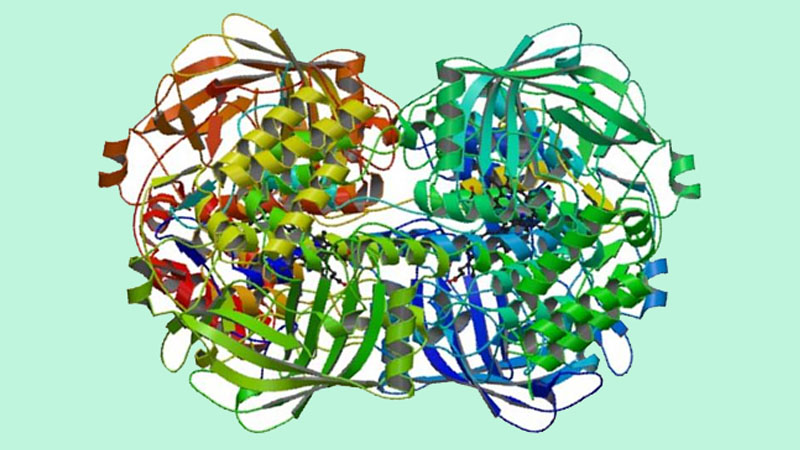 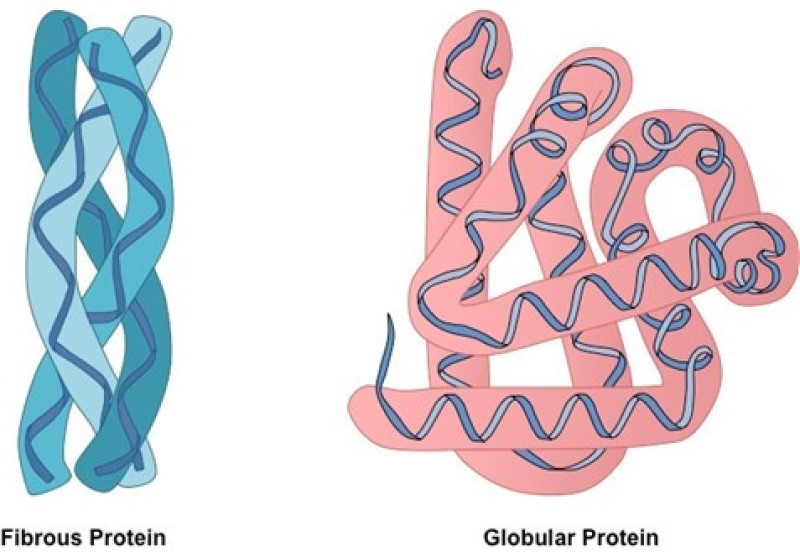 Protein dạng cầu
Protein dạng sợi
Vai trò của protein
Tham gia hầu hết các hoạt động sống của tế bào.
Là chất xúc tác sinh học cho hầu hết các phản ứng.
Hãy nêu vai trò của protein ?
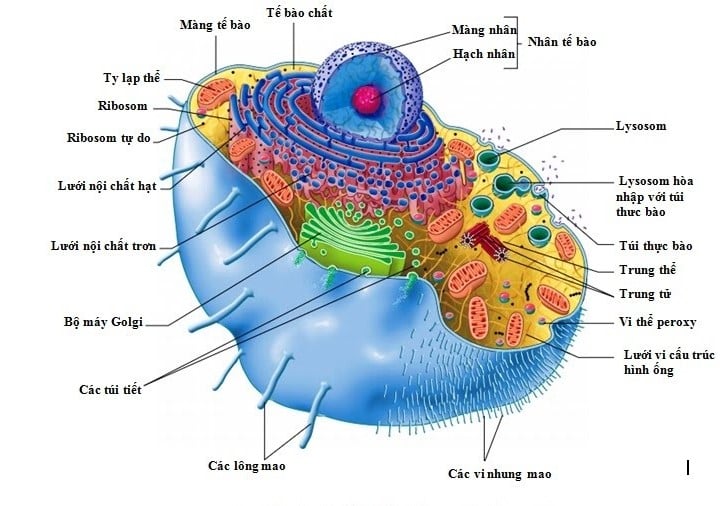 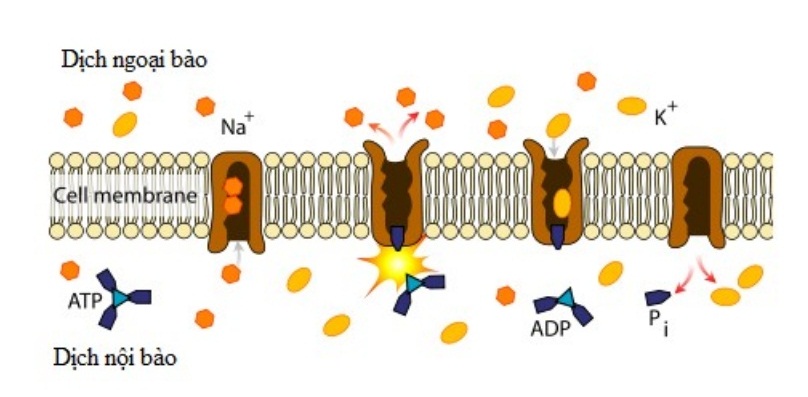 Vận chuyển các chất qua màng trong tế bào và cơ thể
Thành phần cấu trúc nên tế bào, cơ thể
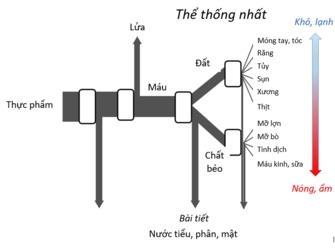 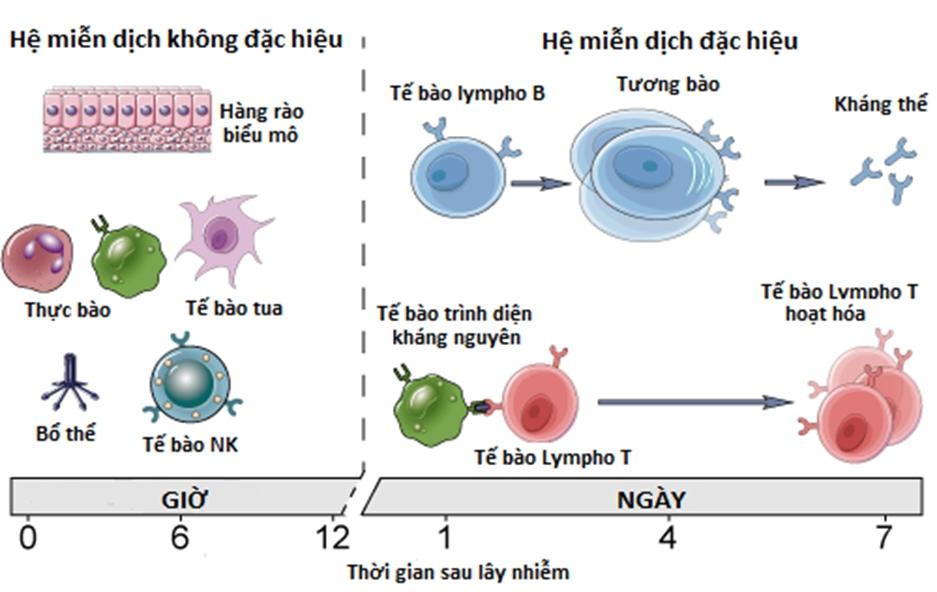 Điều hòa quá trình trao đổi chất
Bảo vệ cơ thể
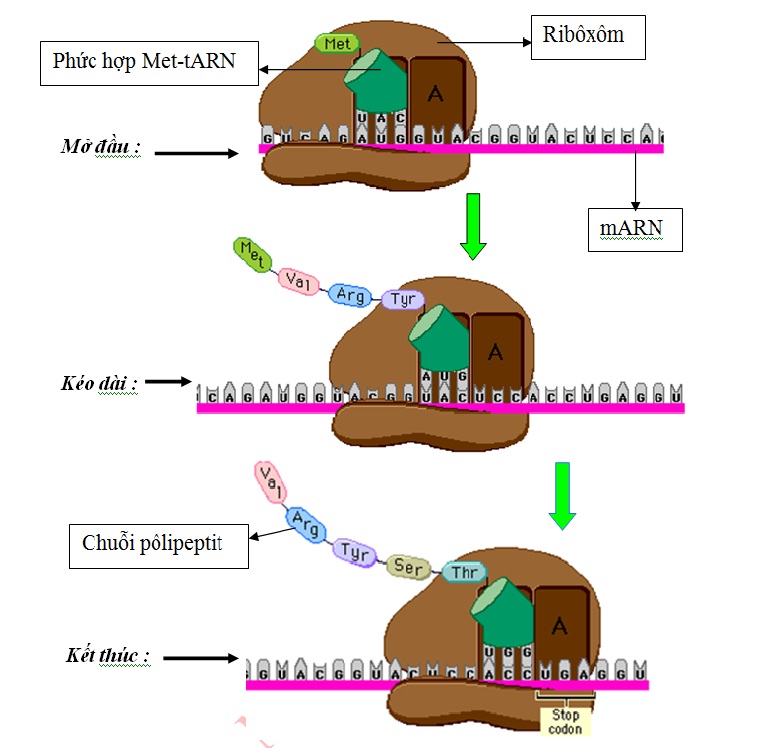 Quá trình di truyền
Các cấu trúc của protein
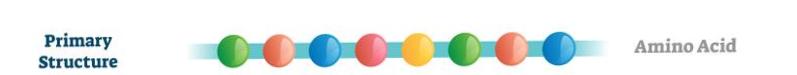 Cấu trúc bậc 1
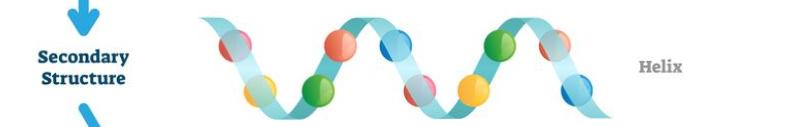 Cấu trúc bậc 2
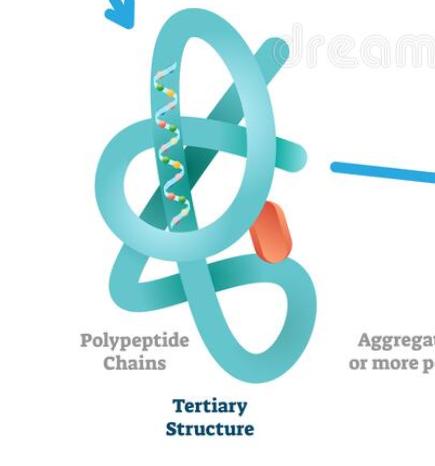 Cấu trúc bậc 3
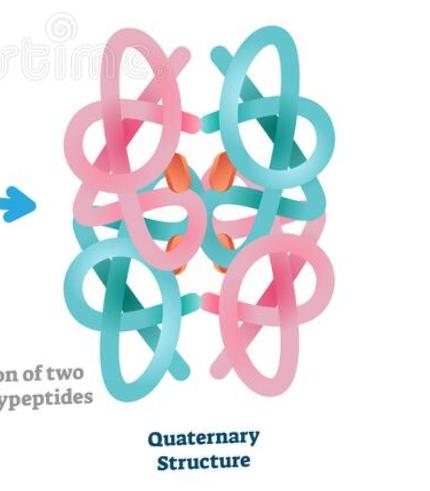 Cấu trúc bậc 4
Các cấu trúc của protein
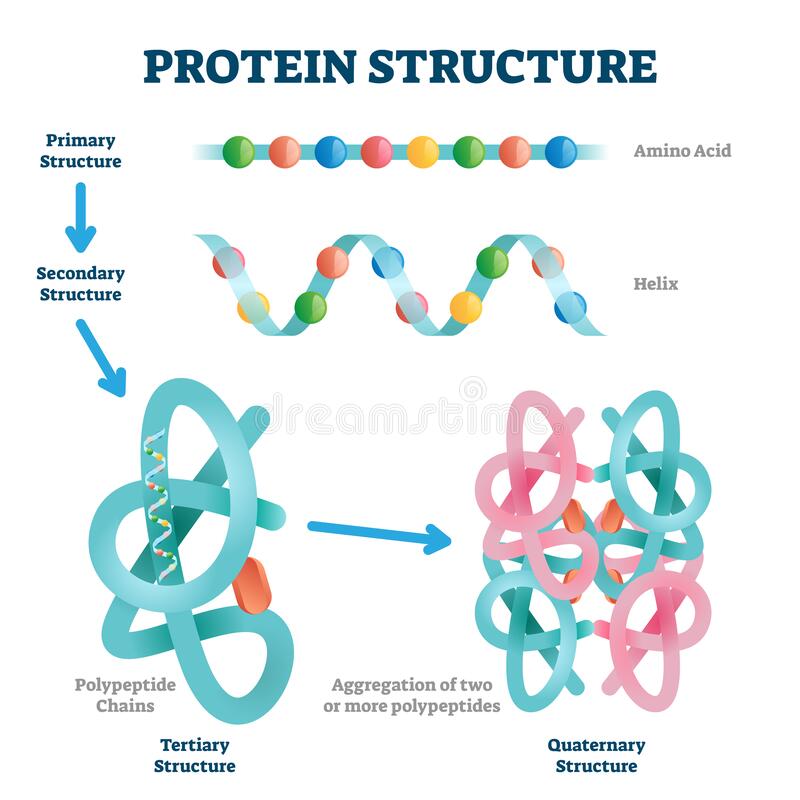 Bậc 2
Bậc 1
Bậc 3
Bậc 4
Câu hỏi
Bậc cấu trúc nào của phân tử Protein đóng vai trò quyết định các bậc cấu trúc còn lại?
Câu hỏi
Khi thực hiện chức năng, Protein có cấu trúc bậc mấy?
THE END